ADVANCE Peer Mentoring Coaching Groups
Joyce W. Yen, Ph.D.
Director
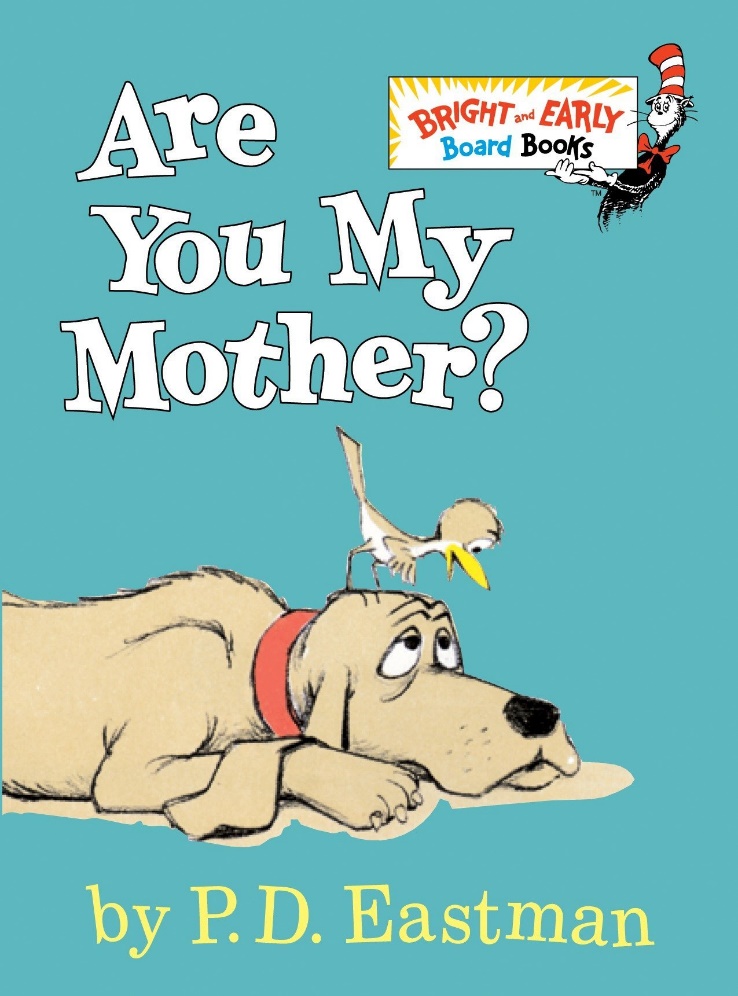 Reconceptualizing Mentoring/Coaching
Mentor ???
Agenda
Explore mentoring versus coaching
Describe the peer coaching model
Practice the peer coaching model
Meet your peer coaching group
Mentoring Models
Traditional Dyads (hierarchical)
Circle of Advisors
Peer Mentoring
Workshops
Why focus on peer model?
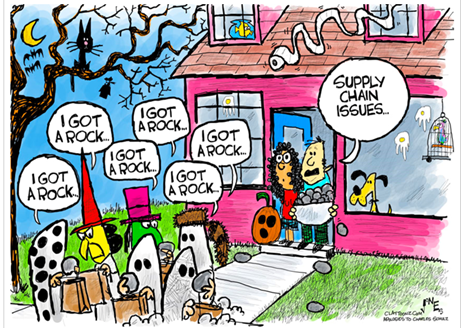 Peer Coaching
??
??
Peer Mentoring
Coaching
Mentoring
Coaching is focused on:
Asking questions
Focus on inquiry
Self-directed learning
Developing actions to move toward goal attainment

Coaching is not:
Giving advice or suggestions
Sharing stories
Peer Circles
Peer thinking and feedback model
Structured opportunity to work on your own specific topic
Address an issue you’d like feedback on – get ideas for ways forward
Based on the book Every Other Thursday by Ellen Daniell (Chap. 16)
Start before you are ready;Stop before you are finished. (volunteers for later)
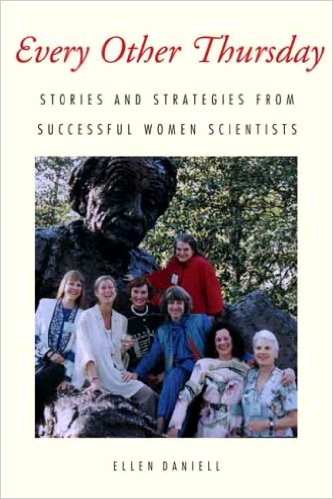 Group Logistics
Group composition
Each member from a different department/unit/sub-group
Near-peer career stage
To share or not share other social identities?
Regular meeting time - frequency
Central role of confidentiality and trust
Relationship building
Commitment to the group and engagement
Structured meeting format and roles
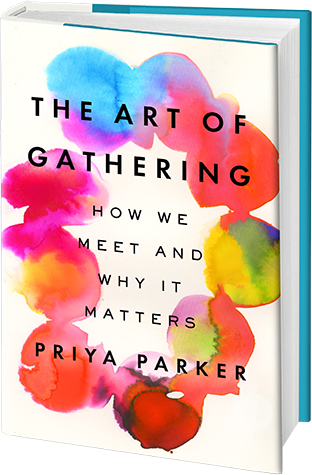 How this works: Meeting Concepts
Work time – describe a dilemma and get help thinking about the issue
Contracts – helpful, forward progress actions that individuals commit to
Strokes – positive affirmations about others
Pigs – self-judgments or self-criticisms
See PCC Basics Handout https://advance.washington.edu/resources/peer-coaching-circle-basics
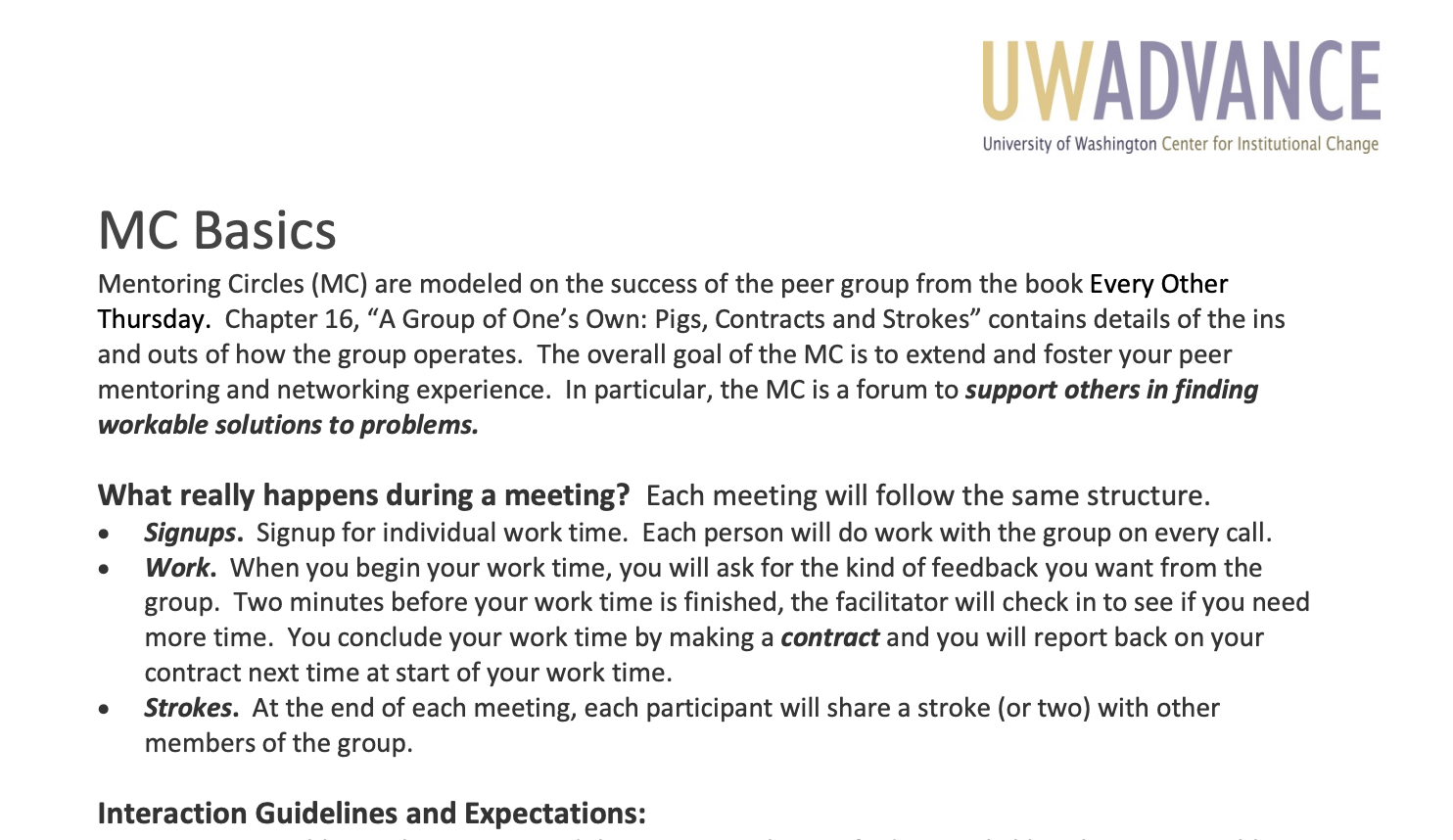 coaching
Evolution in our thinking from “mentoring circles” to “coaching circles”
How this works: Roles
Everyone is a peer coach
No experts or people with the answers or advice
Ask questions to better understand dilemmas and ways to move forward
Meeting Roles
Host – invites people to work
Timekeeper – 2-minute warning
Themer – high-level themes from meeting
See handout: 
PCC Basics
“If I had an hour to solve a problem, I’d spend 55 minutes thinking about the problem and 5 minutes thinking about solutions.”   		~ Albert Einstein
Recap: Purpose of Coaching Circles
Be in community with others
Get feedback and perspective on an issue
Gain ideas for helpful forward action
Practice coaching skills
Start before you are ready;Stop before you are finished.
Practicing today
Roles
Timekeeper
Themer
Peer Coaches
Individual who does some work
2 volunteers
Practicing Today (Work Time)
WORLDS check (1 minute)
Individual: brief statement about current state.
Accountability (1 minute) 
Individual: report back on prior contract.
Dilemma Statement (1 minute)
Individual: I feal [emotion] about [situation] and I want to [goal].
Peer Coaching (7 minutes) 
Group: Ask clarifying questions to help participant improve their thinking and identify path forward.
Contract (2 minutes)
Individual: Make a contract to take helpful action related to issue and include timeframe.
Worlds Check and 1 minute Dilemma Statement
Example: 
(a) I’m anxious about the full day ahead of me. 
(b) I’m feeling annoyed that my co-authors are not responding to my requests for feedback. I have emailed them multiple times and given deadlines. 
(c) I want to receive timely feedback so I can keep moving the paper forward.
1 sentence WORLDS check - clearing the space
Dilemma statement
feeling/emotion
Stems from (due to) ….
already tried …
Desired goal
brief vision for the future
Peer Coaching Time
Ask clarifying questions to build understanding
Ask open questions – no agenda, no “leading the witness,” and to which you don’t know the answer
Promote agency – break patterns, initiate activation energy, gain different perspective, etc. 
Last line of questioning: offering specific solutions
Example questions:
What has worked well in your collaboration?
Who else has or could help with the issue?
What have you tried so far?
Practice Time
2 work time sessions
Two volunteers 
Each gets 12 minutes of work time 
Dilemma statement 
identify feeling and problem and clarify the goal
Coaching questions
Contract
Conclude with strokes
All – draft brief dilemma statement

Start before you are ready;Stop before you are finished.
How this works: Meeting Concepts
Work time – describe a dilemma and get help thinking about the issue
Contracts – helpful actions for forward progress that individual’s commit to
Strokes – positive affirmations about others
Pigs – self-judgements or self-criticisms
See handout: 
PCC Basics
Resources
UW ADVANCE Peer Mentoring/Coaching Circle resources:  https://tinyurl.com/ADVMCINFO 
Forthcoming Chapter on Peer Coaching Circles in Handbook of STEM Faculty Development (expected Spring 2022). Co-authors M. Claire Horner-Devine, Coleen Carrigan, Christine Grant, Cara Margherio, Sheri Mizumori, Eve Riskin, Julie Simmons Ivy, and Joyce Yen.